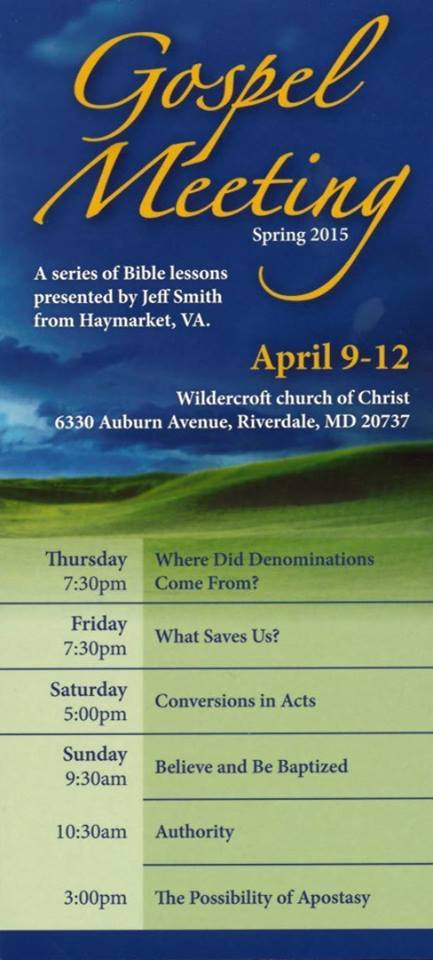 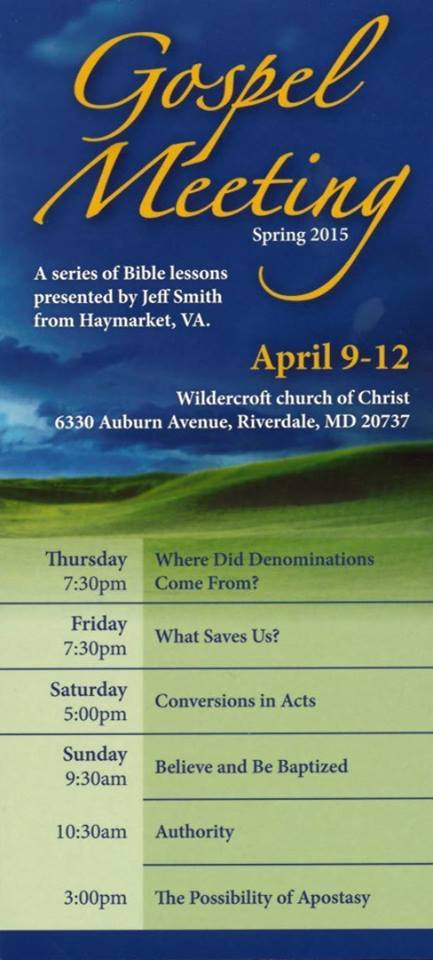 Believe and Be Baptized
And He said to them, "Go into all the world and preach the gospel to all creation. "He who has believed and has been baptized shall be saved; but he who has disbelieved shall be condemned. 
	(Mark 16:15-16)
[Speaker Notes: Criticism of Mark 16:9-20. Not all of the earliest MSS contain this. Survey of Bible Versions represented.]
Believe + Be Baptized = Saved
And He said to them, "Go into all the world and preach the gospel to all creation. "He who has believed and has been baptized shall be saved; but he who has disbelieved shall be condemned. 
	(Mark 16:15-16)
[Speaker Notes: Use ampersand to indicate that the operation is not commutative as addition is.]
Believe & Be Baptized = Saved
[Speaker Notes: Use ampersand to indicate that the operation is not commutative as addition is.]
Believe & Be Baptized = Saved
Not Everyone Accepts This.
[Speaker Notes: Use ampersand to indicate that the operation is not commutative as addition is.]
Believe & Be Baptized ≠ Saved
Who Believes This?
[Speaker Notes: World Religions: Hindus, Muslims, Daoists, Buddhists, Atheists,]
Don’t Believe & Don’t Be Baptized = Saved
Who Believes This?
[Speaker Notes: Universalists. Rastafarian Universalist.]
Believe = Saved
Who Believes This?
[Speaker Notes: Baptists. Roman Catholics, Episcopalians.]
Be Baptized = Saved & Believe
Who Believes This?
[Speaker Notes: Roman Catholics and all who baptize infants]
Believe & Be Baptized = Saved
This Is What God Said. Trust This.
[Speaker Notes: Use ampersand to indicate that the operation is not commutative as addition is.]
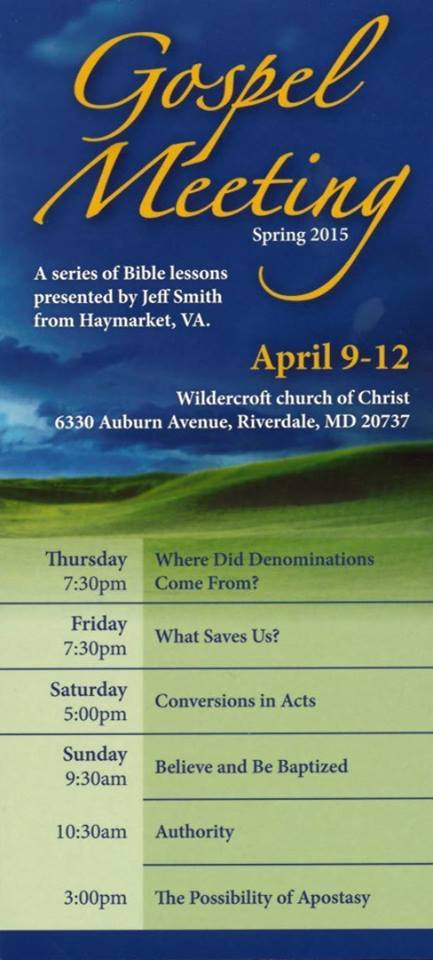 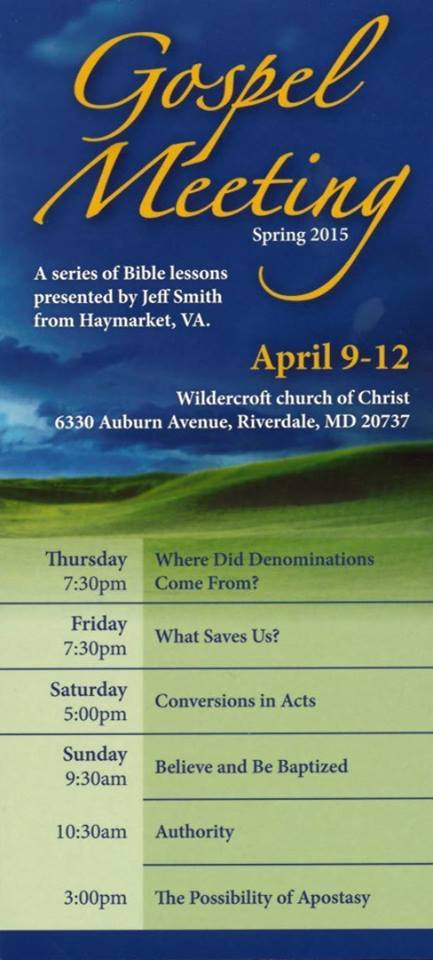